BSJ National Time Realization
Background
The Bureau of Standards, Jamaica embarked on a Time and Frequency Program
Its aim was to establish a national Time Scale i.e. (our own local time) with traceability to UTC
Contribute to BIPM hence the calculation of UTC
The Bureau began procuring equipments to realize this project.
Bureau also embarked on Town Clock project
Objectives
To make time a legal metrology quantity and thereby be able to create and disseminate local time to users of Time and Frequency, this will include;
Drafting of regulations to make time a legal metrology quantity.
An amendment to the Weights and Measurements Act to create legal time.
To establish a calibration lab capable of disseminating time and frequency measurement traceable to the SI. This will entails;
Establishing the local time scale and traceability to the SI through BIPM

As a SIM member, BSJ Jamaica was invited to participate in SIM Time and Frequency working group. 

…cont
Objectives
…cont
To establish time and frequency services from which revenue can be earned.
Establishment of a Network Time Service
Establishment of a voice time Service 
Calibration Service (Time and Frequency based devices e.g. Stopwatches, timers, counters, tachometers, Signal Generators)
Objectives
…cont
Provide a platform from which other areas (Especially AC/DC and Dimensional Metrology, Energy Metrology) can provide future services.
Objectives
To implement a state-of-the-art timekeeping and time dissemination Lab that has the capability to support user needs and also remain ahead of their future needs.

Maintaining traceability to other timing labs and to International Atomic Time. 

To be recognized as a productive member of the world timekeeping community.
Equipments
Cesium 4065 Symmetricum
CsIII Standard
Three (3) counters 
Two (2) Fluke PM6690 (Acquired in 2008)
One (1) Fluke PM6681
TTS-2 System
SIM 
Frequency Distribution Amplifier.
Future Plans
Training of Personnel 

Acquire Equipments to expand the capability of the lab, monitor standards and distribute time.

Phase Comparator system/Software
Network Time Server
Additional Clock
Distribution amplifiers
Function Signal Generator
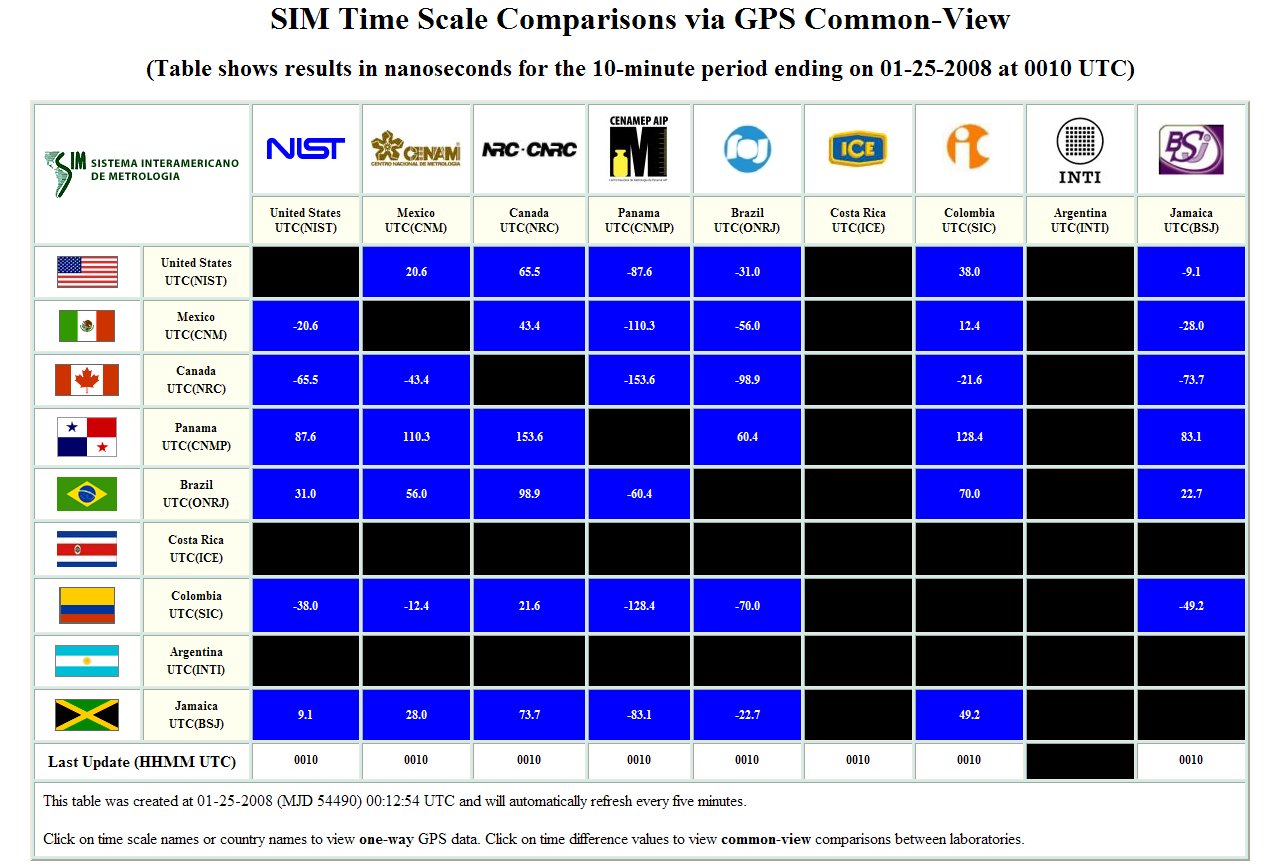 Proposed system BSJTime and Frequency Lab
BSJ Automated Computer Time Service Traceability chain
BIPM
(Bureau International des Poids et Mesures)
GPS
(Global Positioning System)
BSJ
(Primary Frequency Reference Standard)
NPL
CENAM
ITS
(Internet Time Service)
VTS
(Voice Time Service)
ACTS
(Automated Computer Time Service)
NIST
USNO
(U.S. Naval Observatory)
Financial Institutions
Financial Institutions
GENERAL
PUBLIC
PUBLIC TIME DISPLAYS
Halfway Tree Clock
Digital Clocks
Bureau of Standards Jamaica Application
Accurate and redundant Time Scale System for precise 
National Time generation and automatic BIPM report generation
1 MHz,5MHz,10MHz,IRIG-B,1PPS signals for calibration services
Internet Service Time using the optional NTP server
Frequency signals and NTP
Thank you…